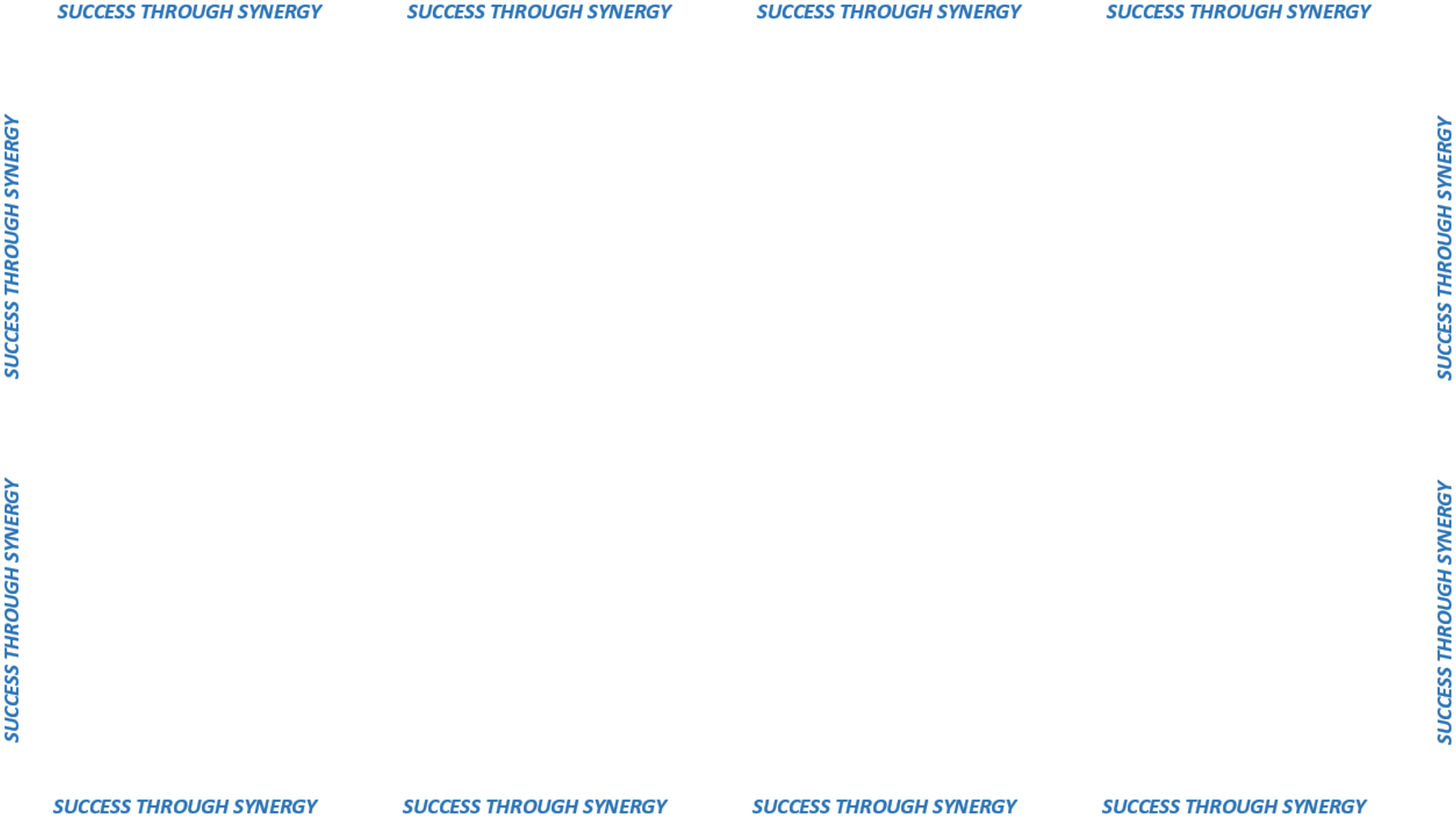 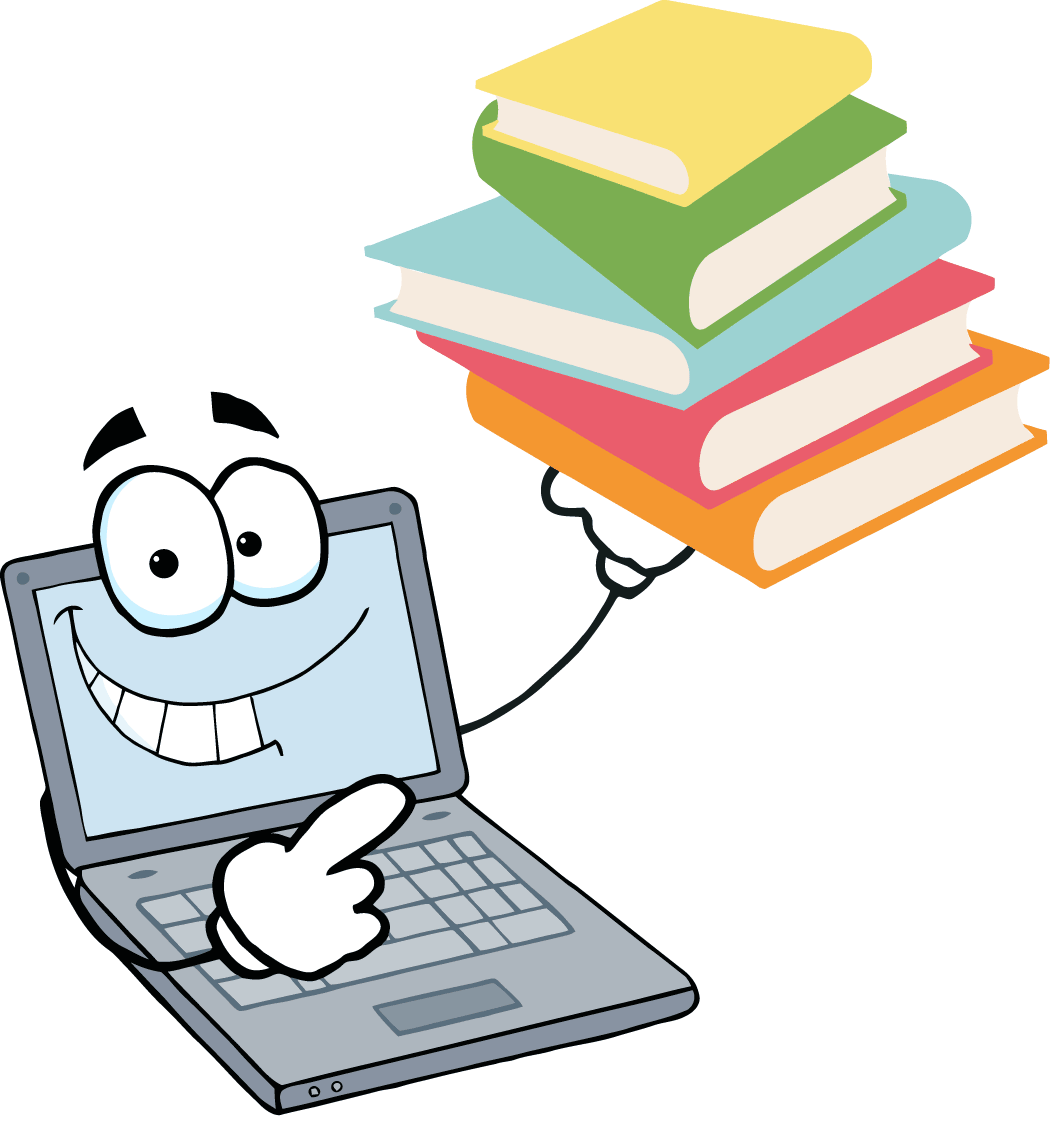 CATALOG
 MANAGEMENT
Upgrade to 9.2
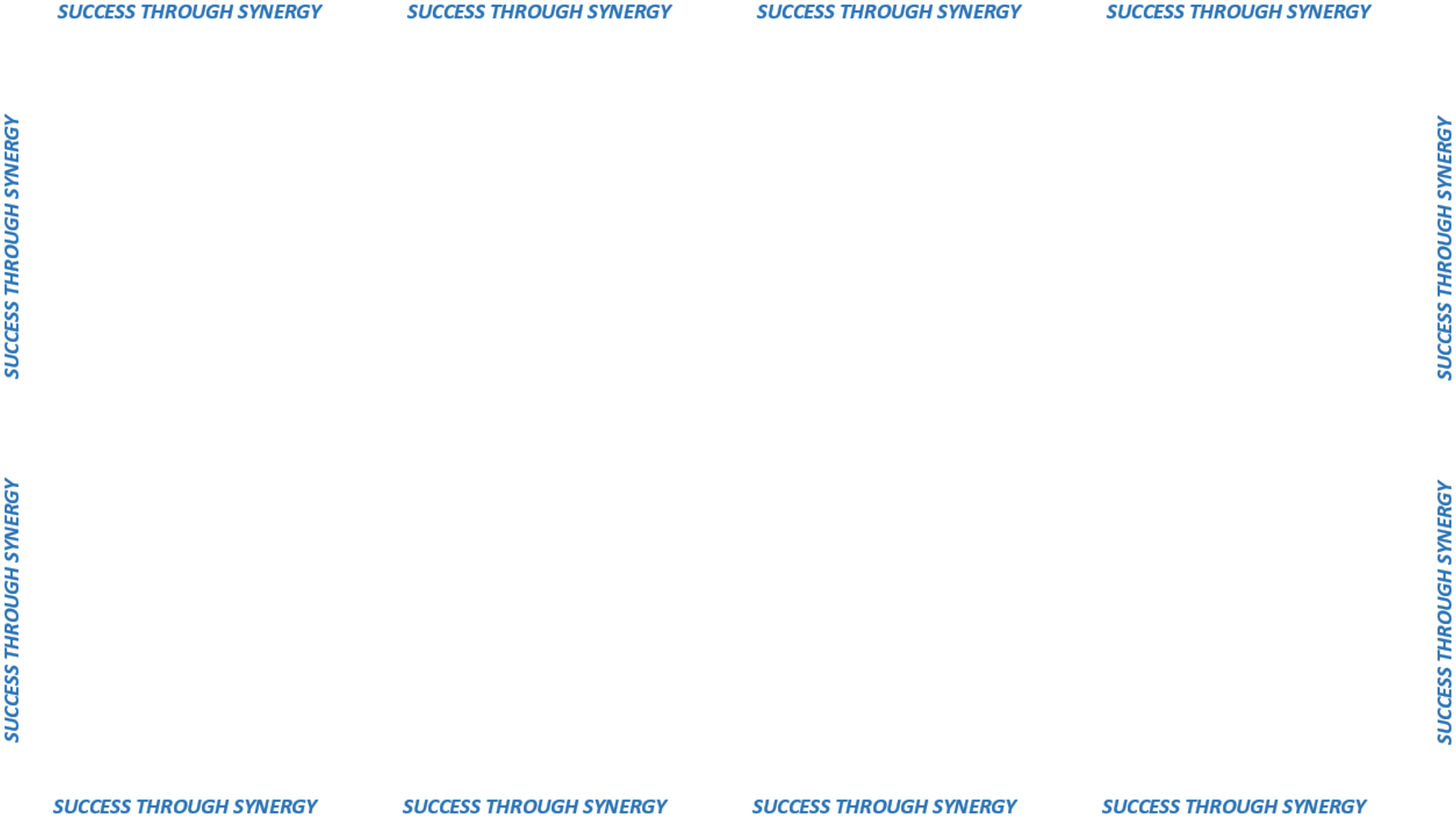 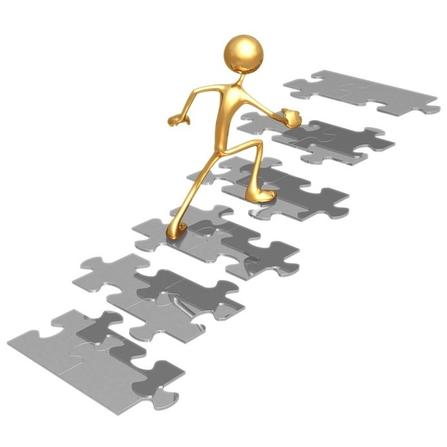 REDUCTION IN
 “STEPS”
 TO LOAD A FILE
7 STEPS TO 1
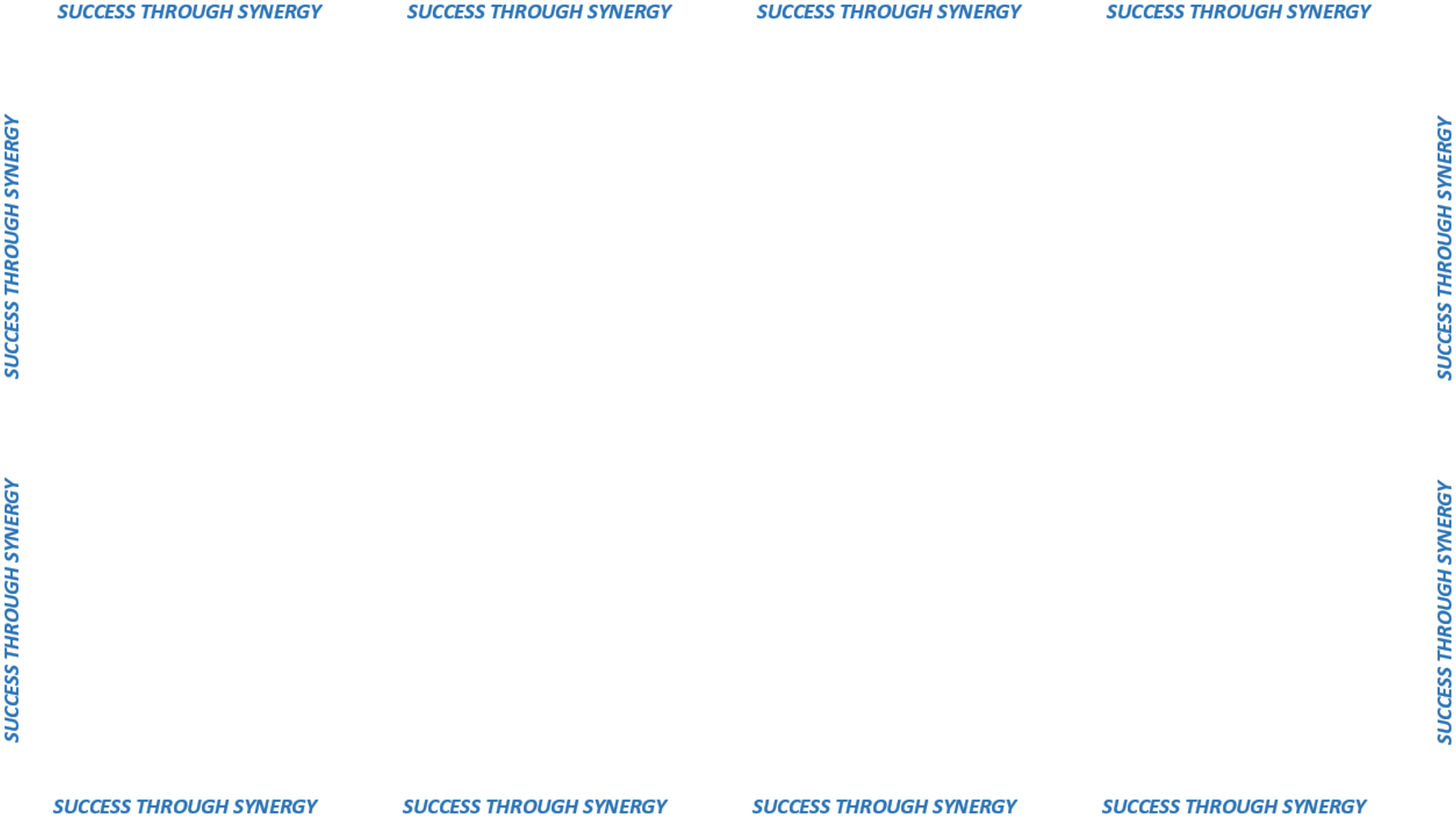 Errors must
 be resolved
before proceeding
No one can load
 until
 the error is fixed
STRUGGLES
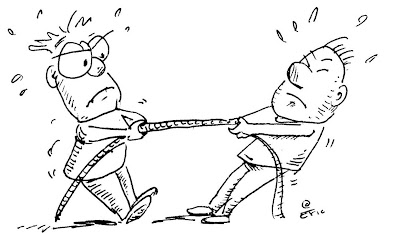 At risk of 
backlog
Does not allow
 for “partial” loads
Working with Core CT Team  on technical “fixes”
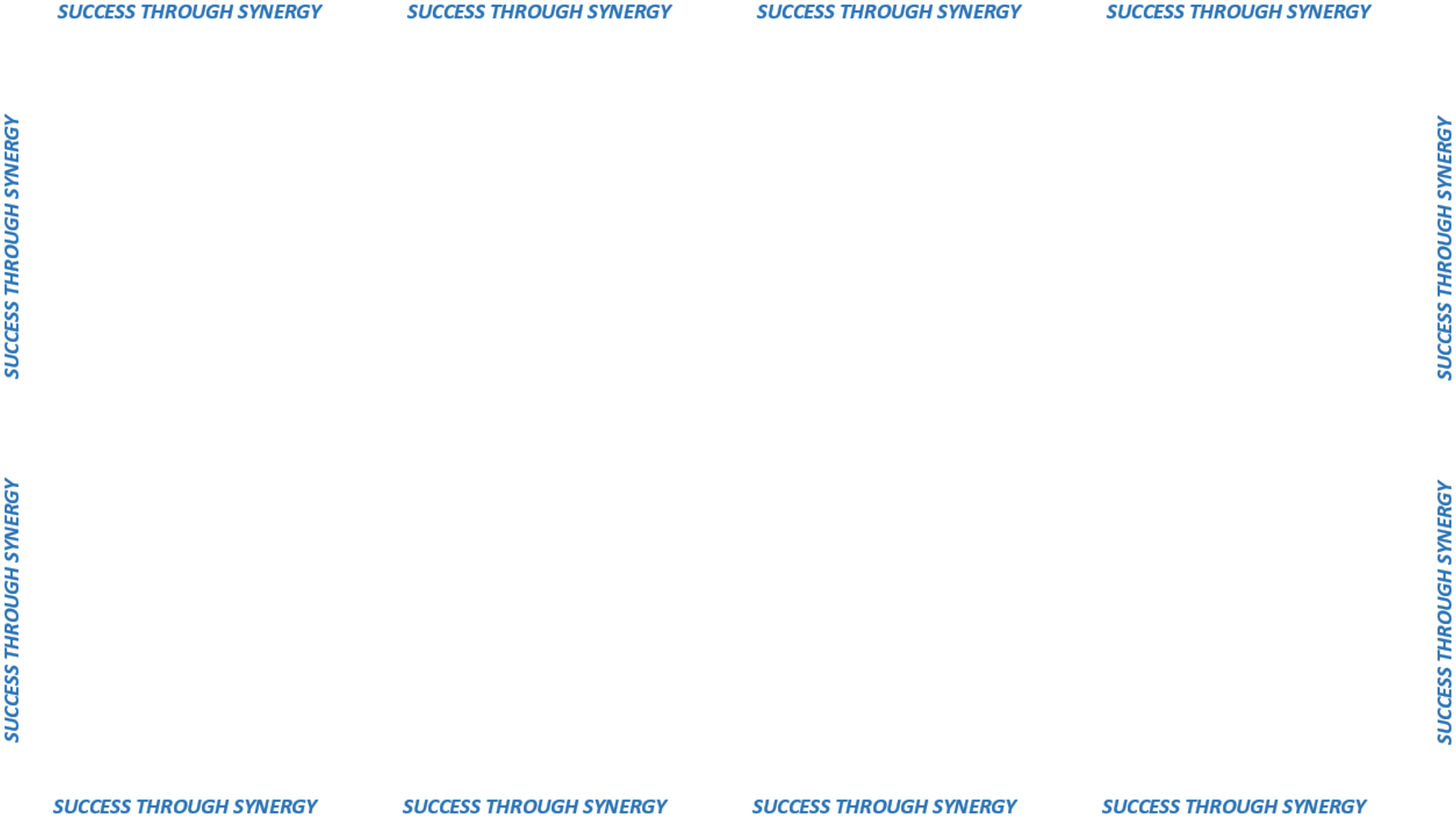 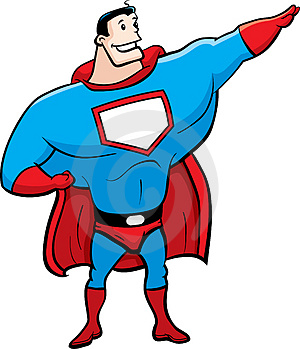 WHEN IT WORKS….
IT REALLY WORKS!
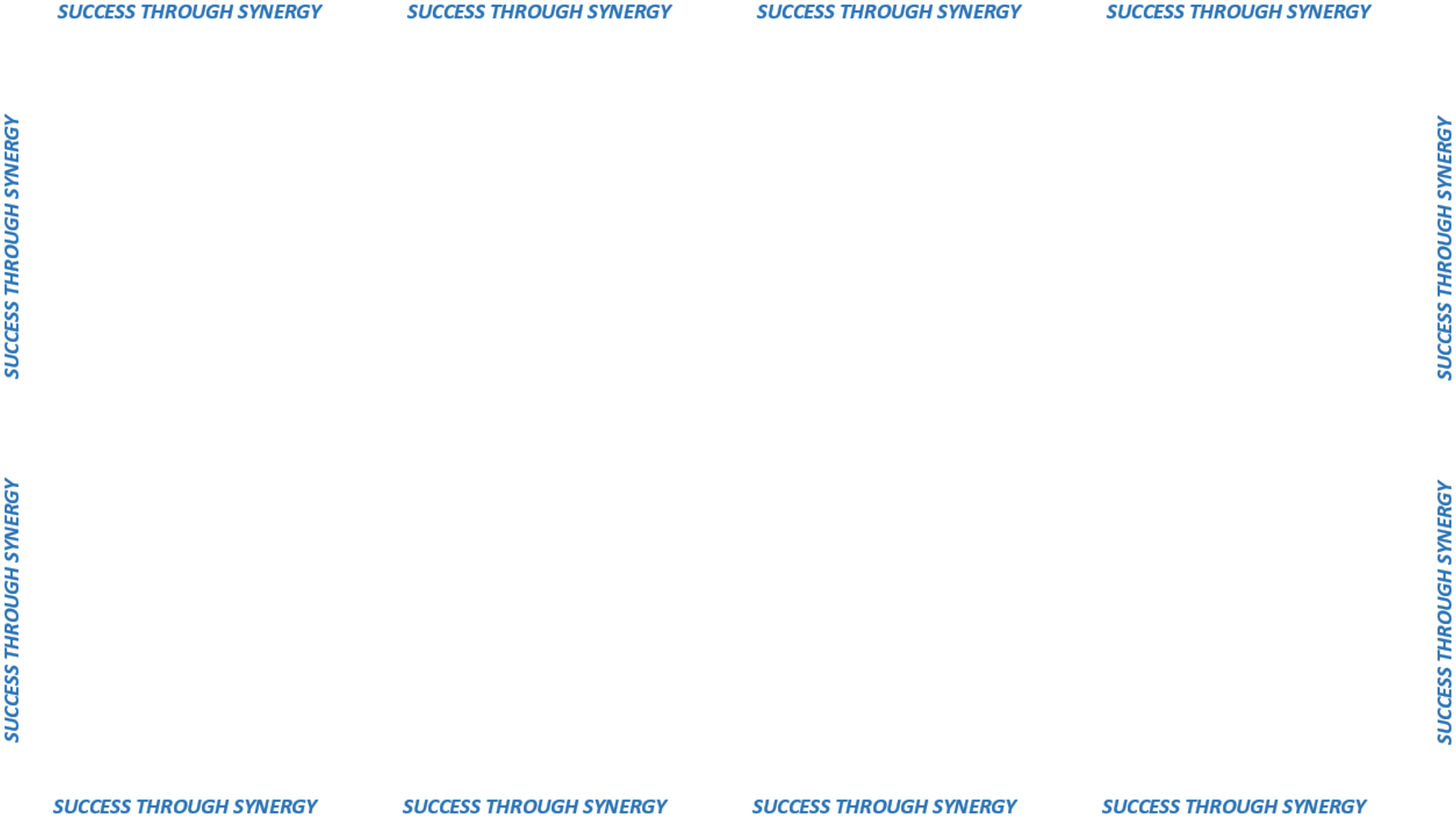 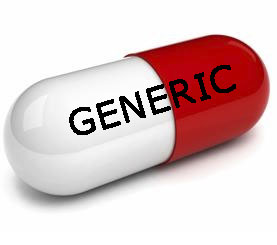 Catalog
 Numbering
 Scheme
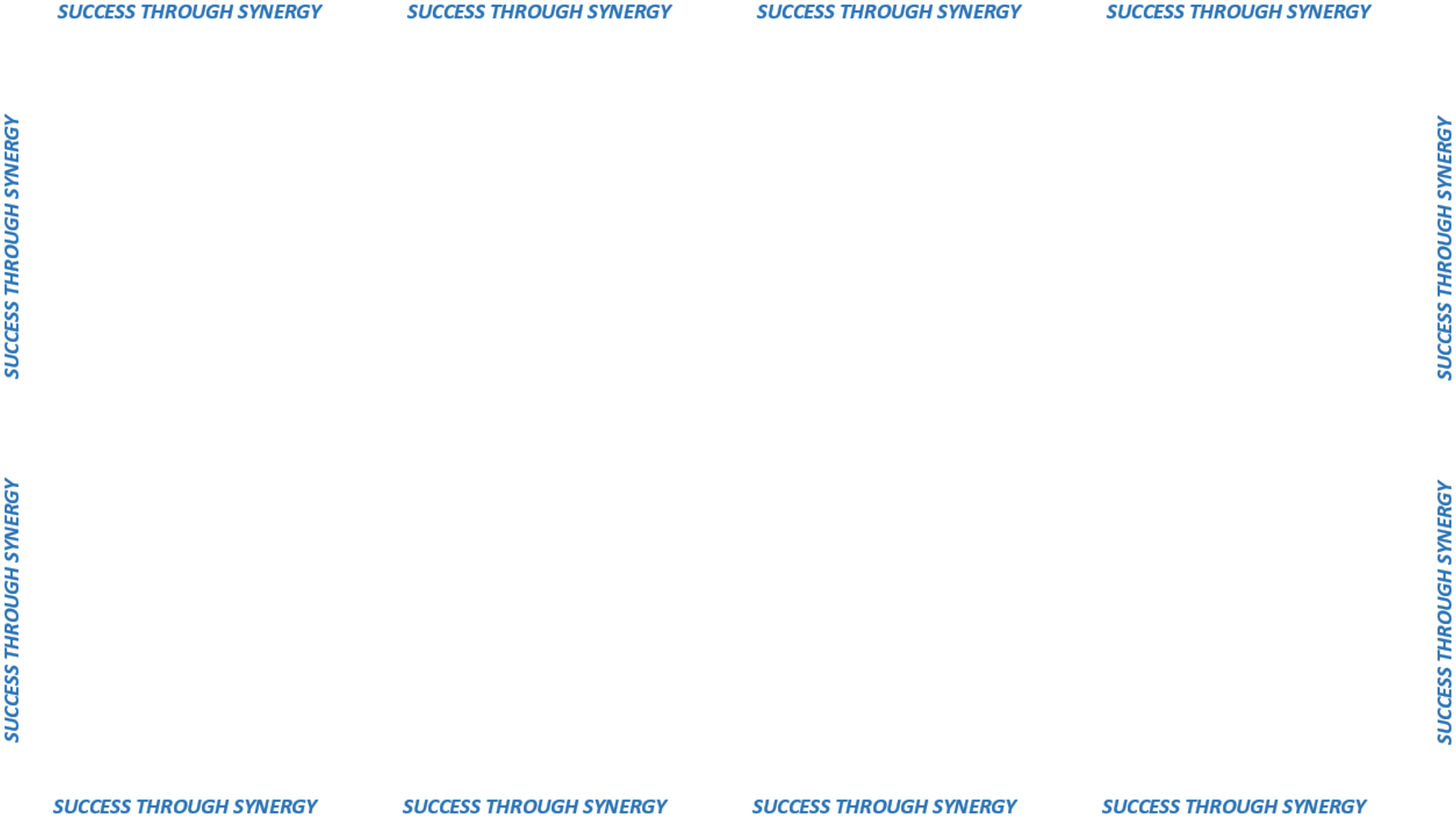 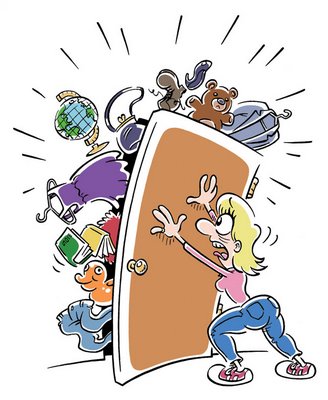 Allows a consistent 
“CM” Number regardless of changing manufacturer
or contract vendor
A form of 
Categorizing
Inventory
Improves the catalog 
item validation process
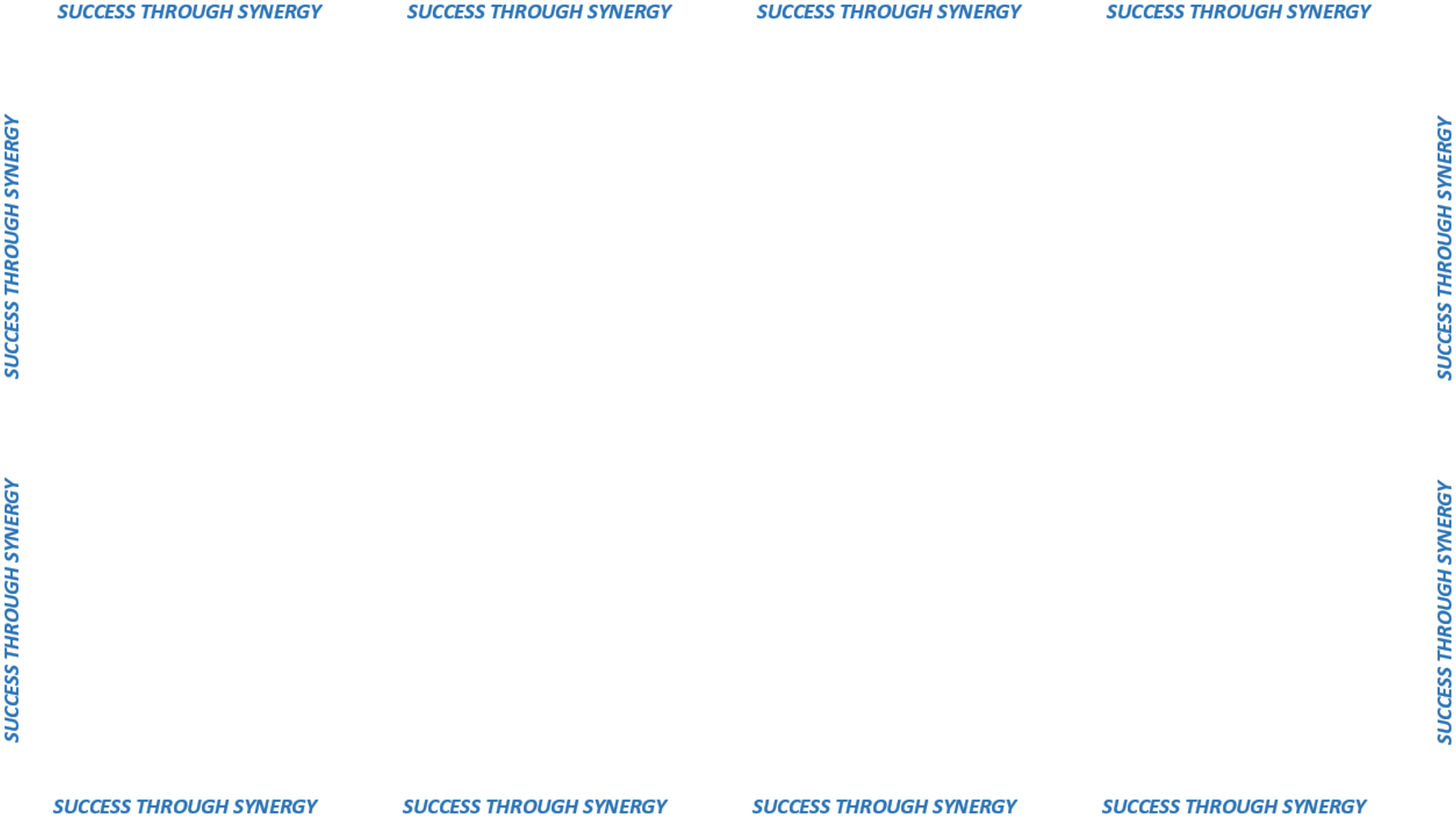 “PILOT” PROGRAM WITH DOT
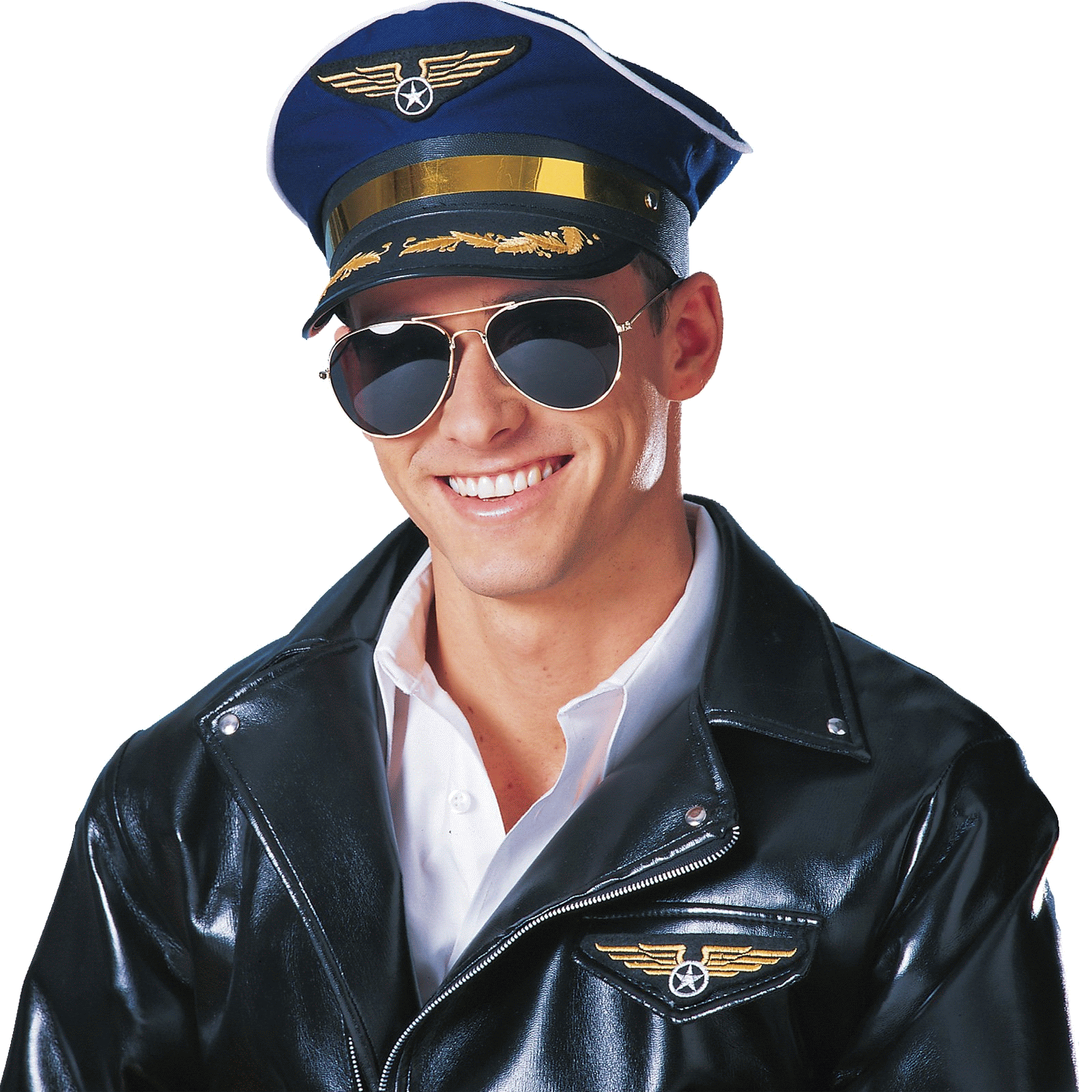 FILTERS
DRILL BITS